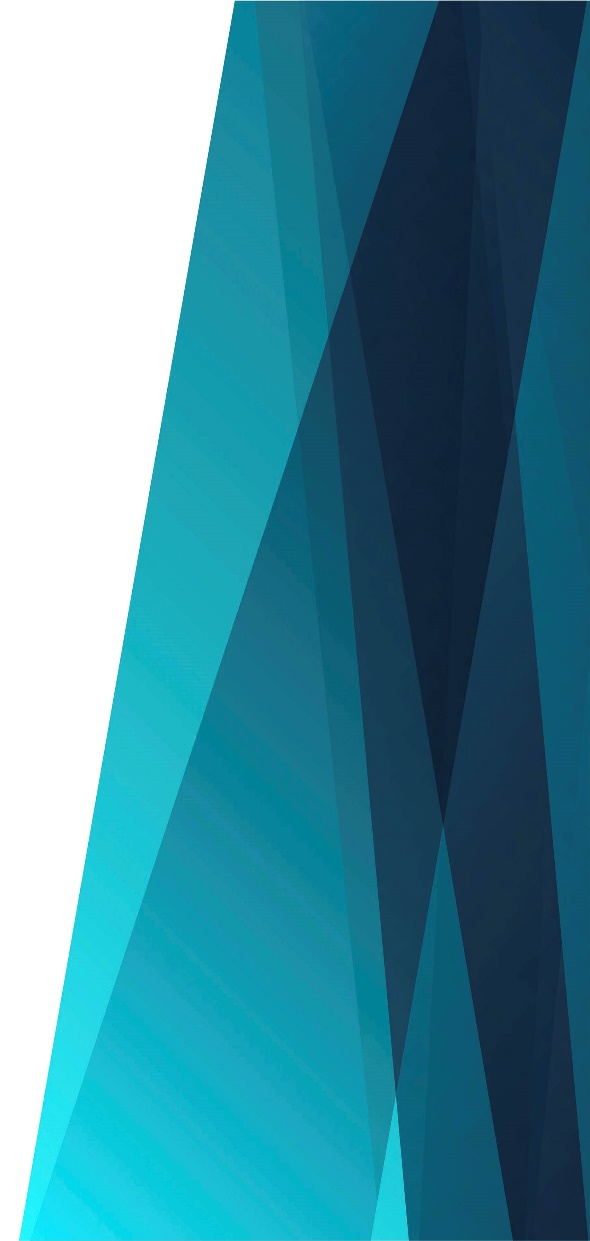 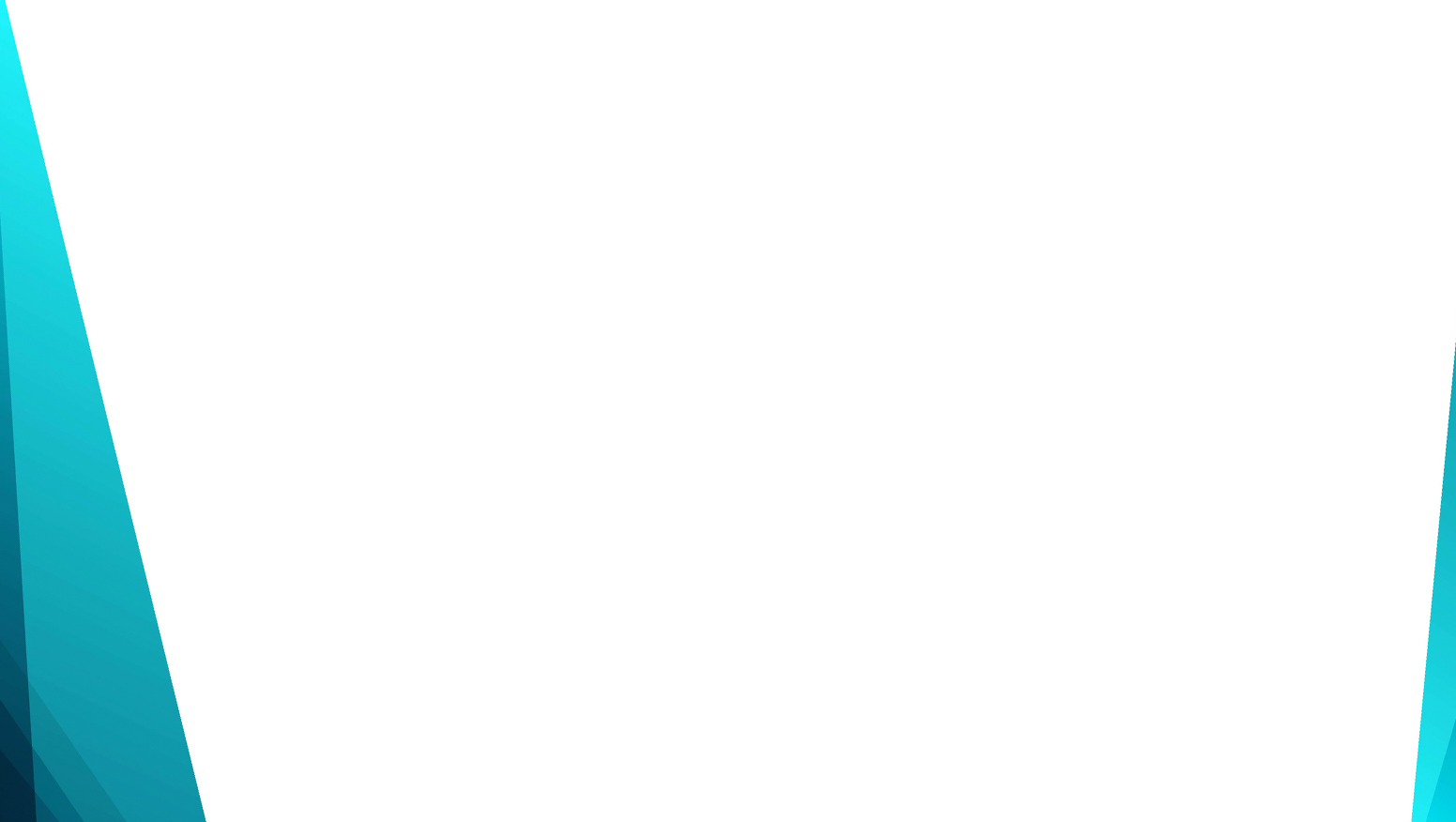 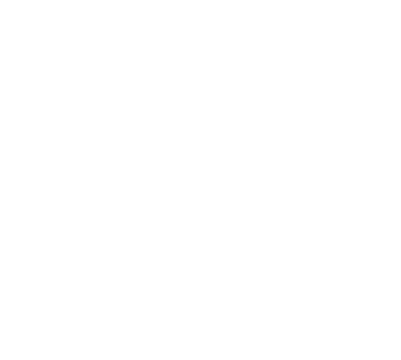 К Богу воззвал в мольбе
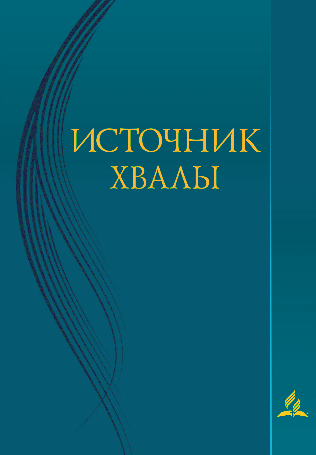 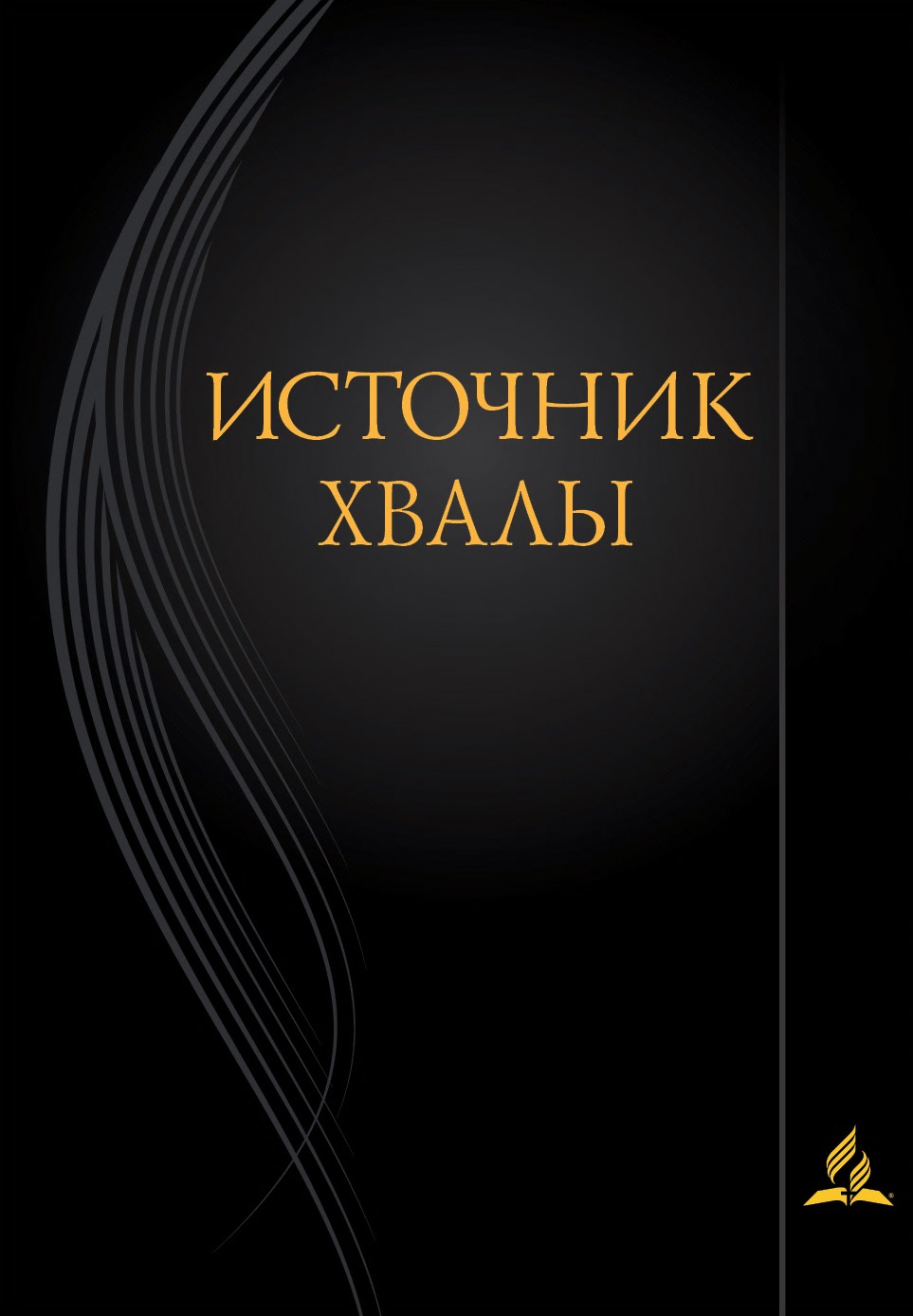 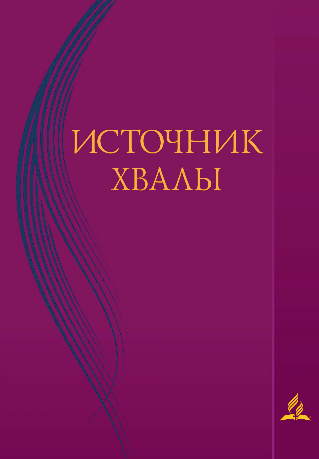 К Богу воззвал в мольбе,
Чтобы увидеть путь,
Следовать 
            верною стезёй,
С дороги не свернуть.
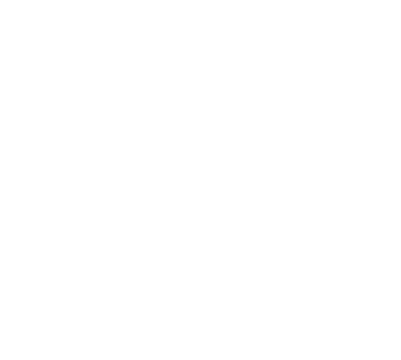 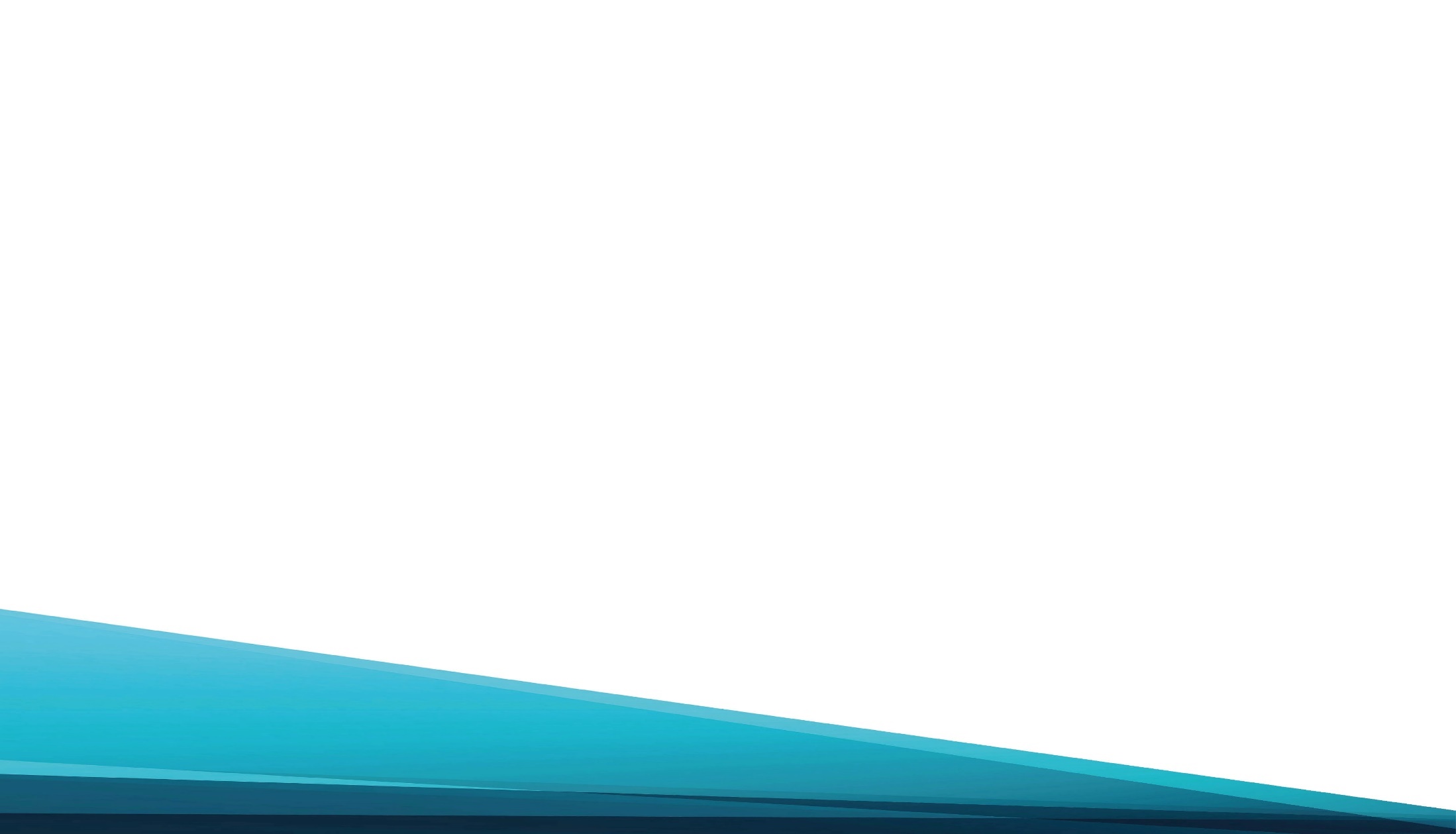 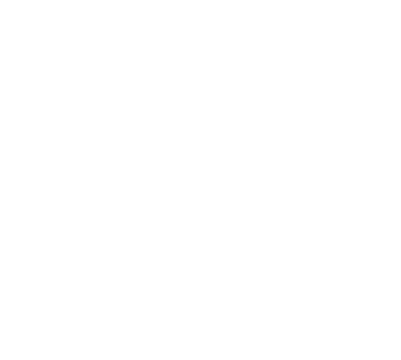 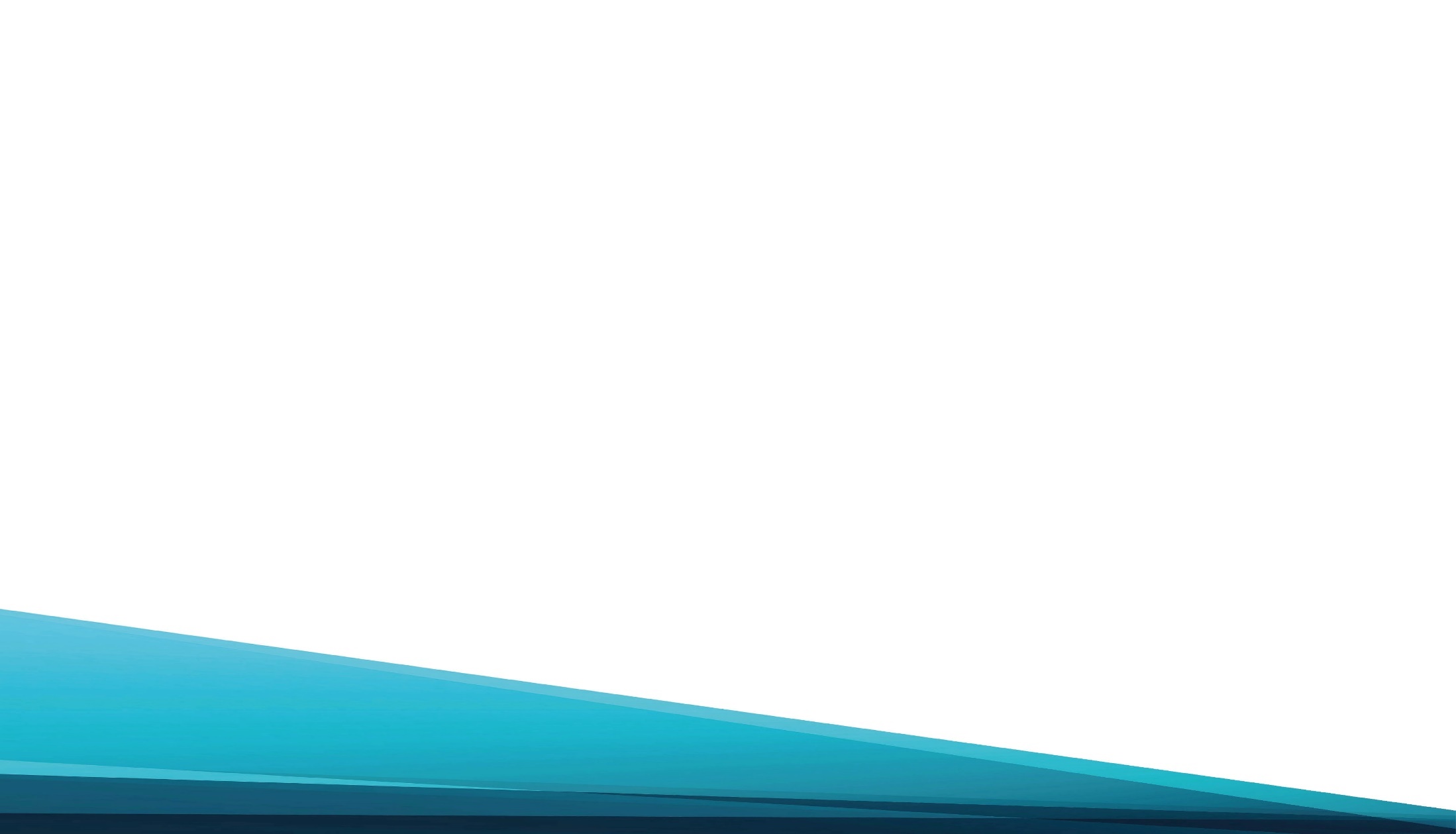 К Богу воззвал в мольбе:
«Сил на пути мне дай,
Чтоб неуклонно за Тобой
Я шёл в небесный рай».
Богу молился я:
«Веры даруй мне свет,
Чтоб доверять 
                 словам Христа, 
Храня святой завет».
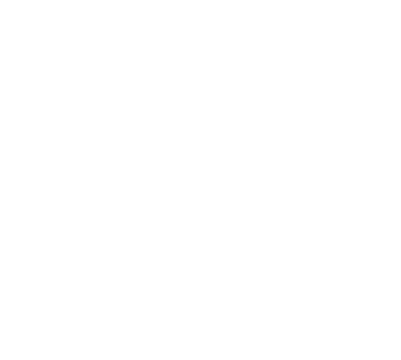 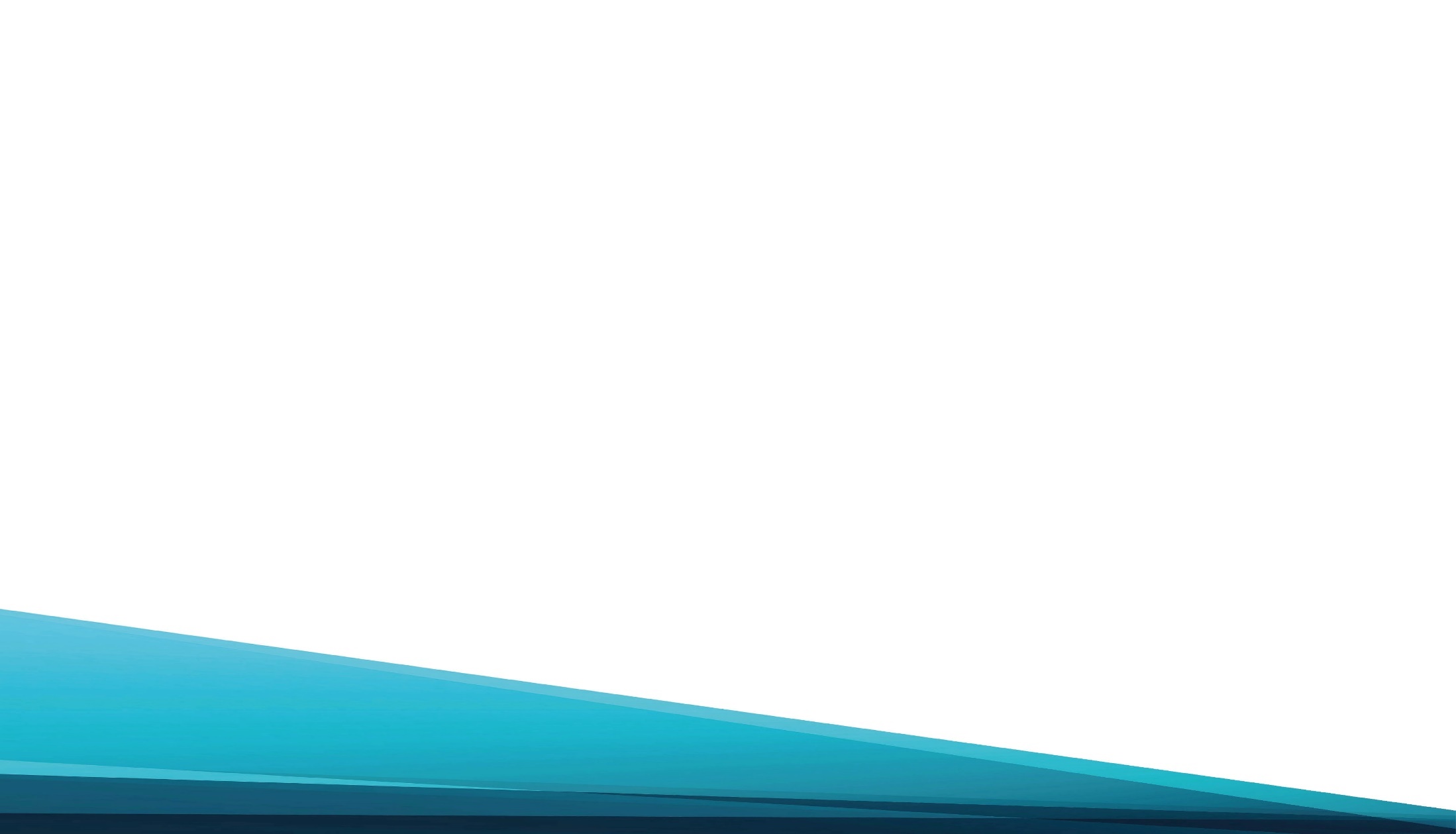 Но лишь сейчас молю:
«Открой любовь Свою;
Как мне любить, 
				  как Ты любил,
Что кровь за нас
						  пролил?»
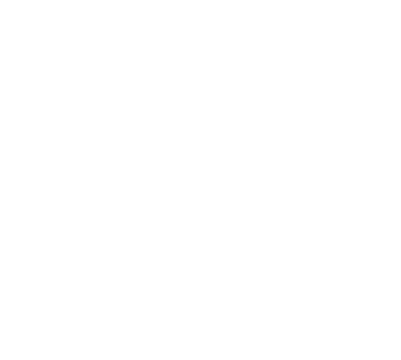 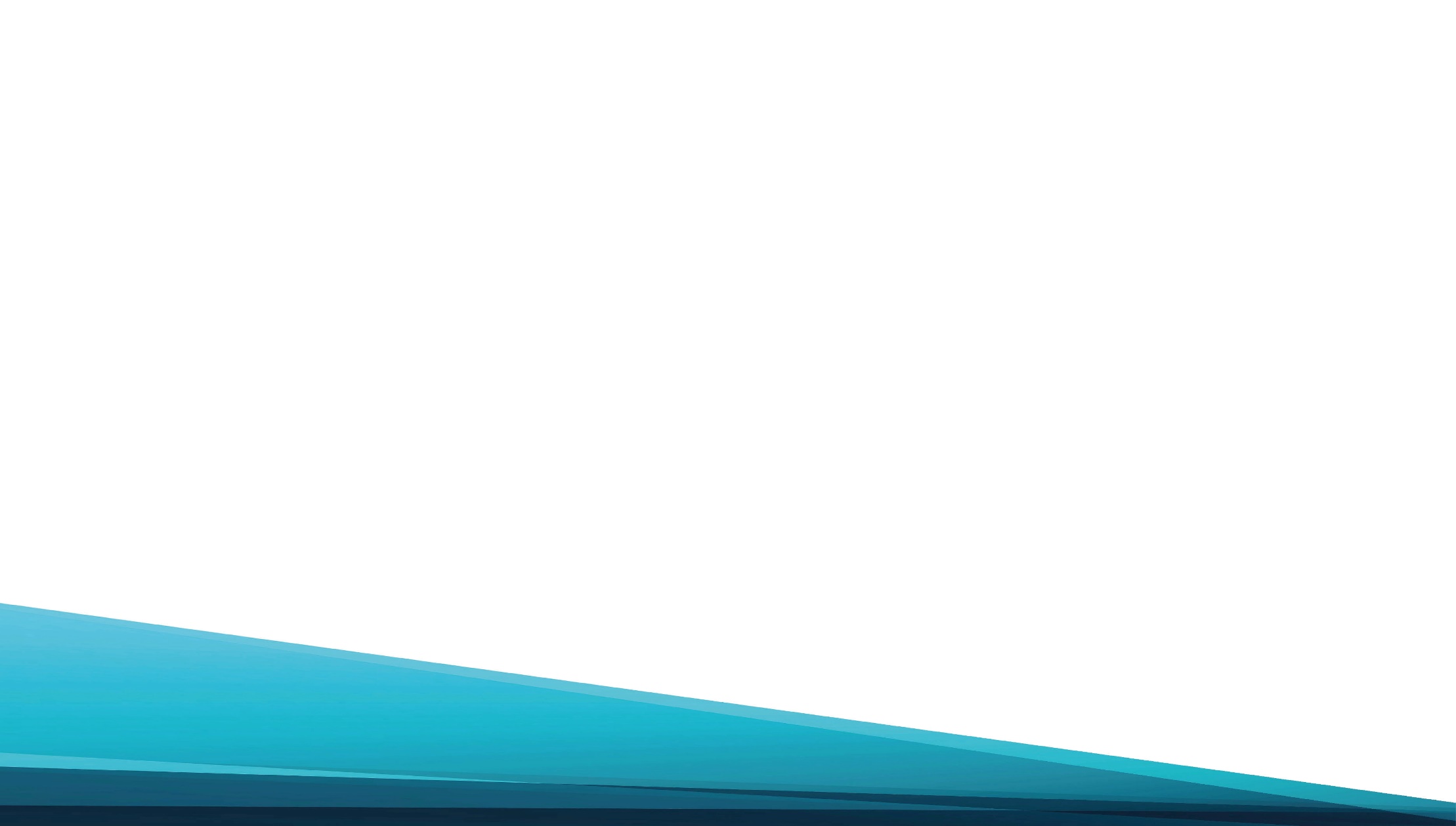 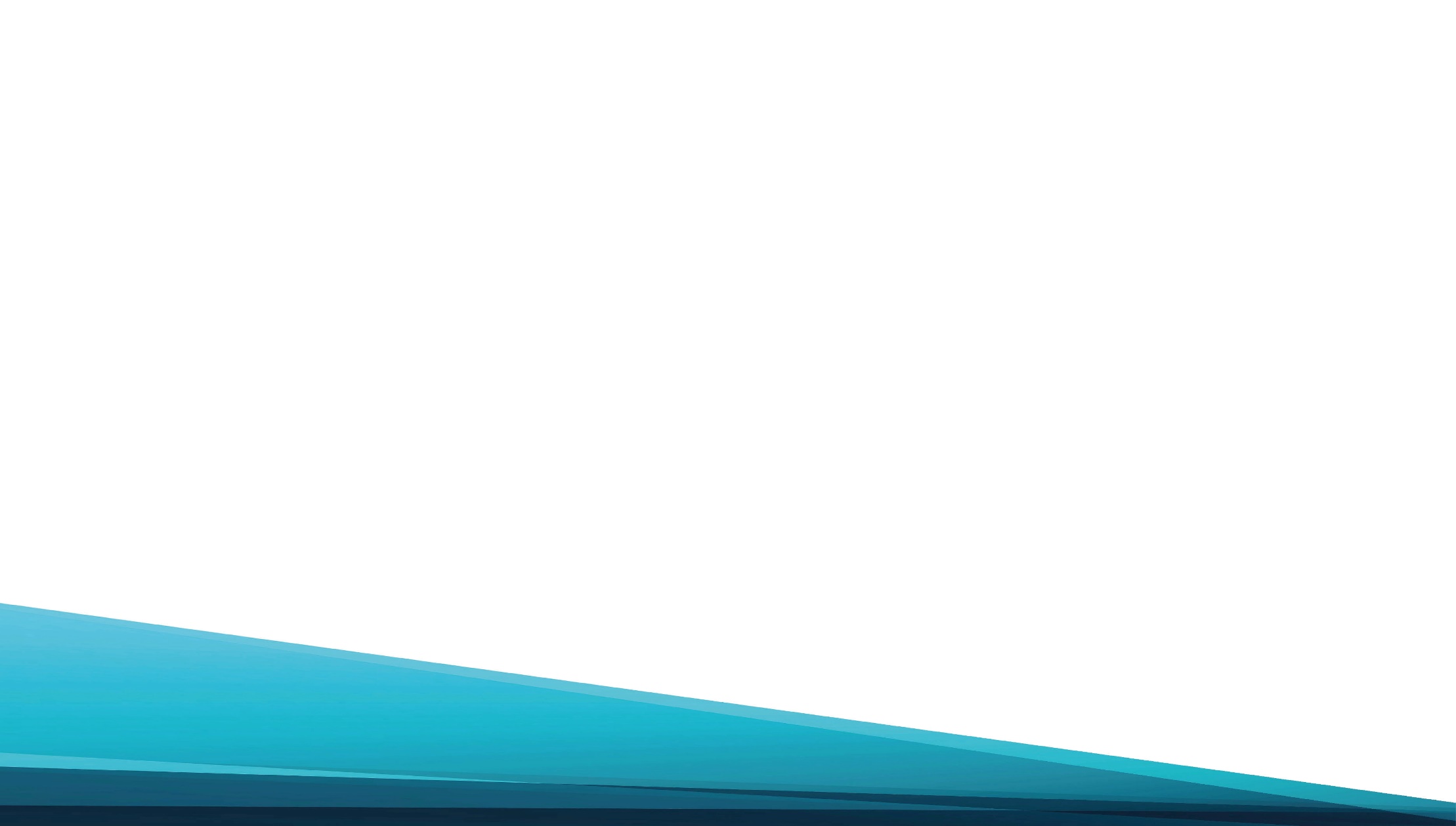 Бог терпеливо ждал
Молитву о любви
И с благодатью даровал
Мне милости Свои.
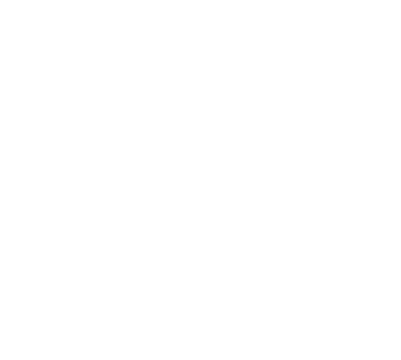